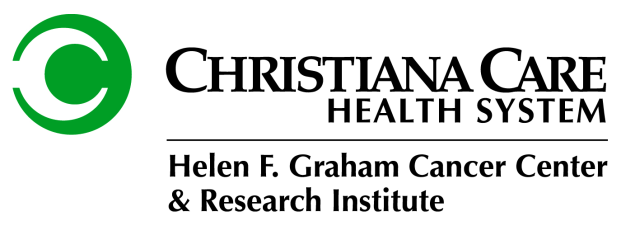 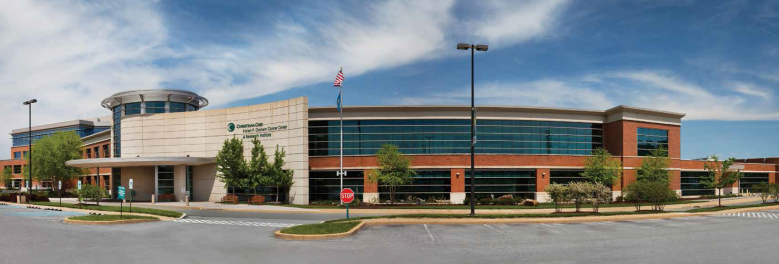 You can’t get there from here:Getting the Survivorship Agenda Back on Track
Scott D. Siegel, Ph.D.
Licensed Psychologist
Director, Psychosocial Oncology & Survivorship
Helen F. Graham Cancer Center & Research Institute
Christiana Care Health System
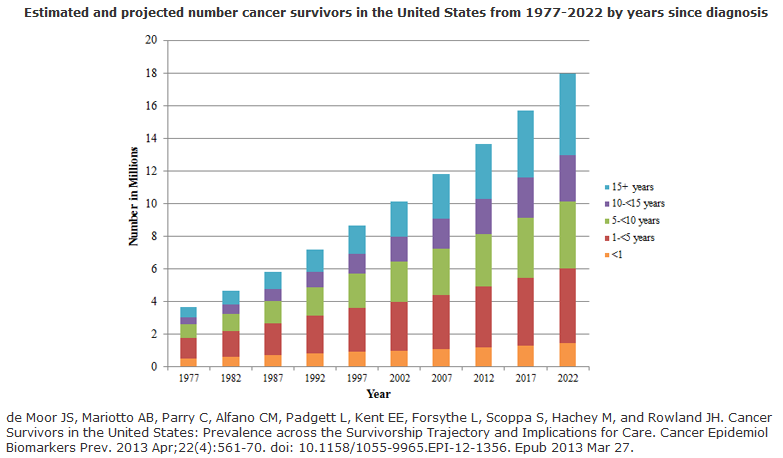 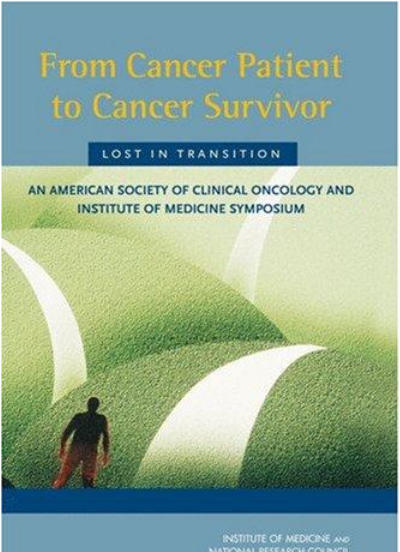 BOX ES-1Essential Components of Survivorship Care
Prevention of recurrent and new cancers, and of other late effects;
Surveillance for cancer spread, recurrence, or second cancers; assessment of medical and psychosocial late effects;
Intervention for consequences of cancer and its treatment, for example: medical problems such as lymphedema and sexual dysfunction; symptoms, including pain and fatigue; psychological distress experienced by cancer survivors and their caregivers; and concerns related to employment, insurance, and disability; and
Coordination between specialists and primary care providers to ensure that all of the survivor’s health needs are met.
Outline: Treatment Summaries/Care Plans
Feasibility?
Evidence-based?
Survivor-centered?
Innovation?
I. Feasibility
Is the treatment summary/care plan standard feasible?
Treatment Summary Requirements
Contact info of treating providers/institutions
Specific diagnosis, including histological subtype
Surgical procedures
Chemotherapy agents (listing individual names) & dates of treatment
Radiation treatment areas &dates of treatment
Ongoing toxicity/side-effects of treatment
Genetic/hereditary risk factor(s) or predisposing conditions and genetic testing results
Care Plan Requirements
Contact/location info for all providers where f/u required
Need for ongoing adjuvant therapy including adjuvant therapy name, planned duration, expected side effects
Schedule of f/u visits with names of providers, frequency, location
Cancer surveillance tests for recurrence including provider responsible for ordering, frequency of testing, location of testing
Cancer screening for early detection of new primaries
Other tests/examinations
Possible symptoms of recurrence
Likely and rare late- and long-term effects
A statement about health behavior
The fine print
Standard 3.3, though, is focused on the subset of survivors who are treated with curative intent, and have completed active therapy (other than long-term hormonal therapy).  This includes patients with cancer from all disease sites.
Patients with metastatic disease, though survivors by some definitions, are not targeted for delivery of comprehensive care summaries and follow-up plans under Standard 3.3.
January 1, 2015 – Implement a pilot survivorship care plan process involving 10% of eligible patients.January 1, 2016 – Provide survivorship care plans to 25% of eligible patients.January 1, 2017 – Provide survivorship care plans to 50% of eligible patients.January 1, 2018 – Provide survivorship care plans to 75% of eligible patients.January 1, 2019 – Provide survivorship care plans to all eligible patients.
Recipe:Treatment Summary & Care Plan Standard
Ingredients
New hire – preferably a nurse or APRN with oncology experience
Electronic health record(s)
Treatment summary/care plan software

For each survivor, review EHRs to collect all required data.  For private offices, fax release and await hard copy of records.  Allow 45-60 minutes/survivor.
Schedule appointment to review treatment summary/care plan.  Allow 30 minutes for conversation.
Send treatment summary/care plan to other providers, PCP, and other non-oncology specialists treating patient.
Running the numbers
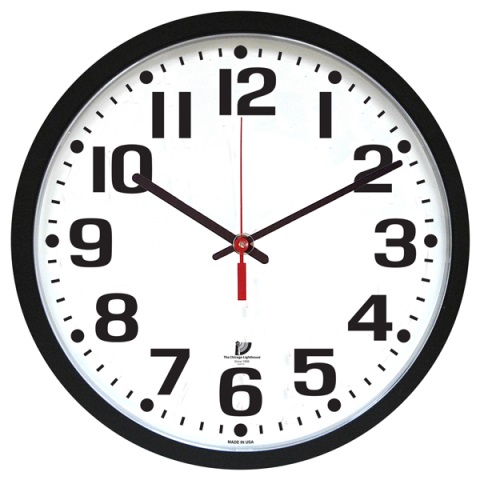 For each survivor, plan… 

60 minutes to complete treatment summary/care plan
+ 
30 minutes  to review the document with the survivor
+
30 minutes to handle administrative tasks (scheduling, follow-up questions, sending document to other providers, etc.)
-----------------------------------
	2 hours (with high efficiency)
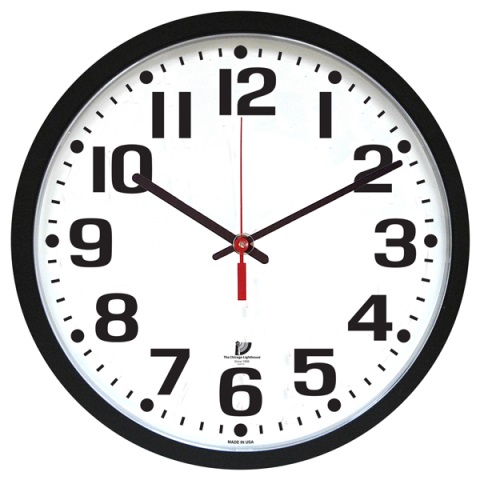 Staffing
1 FTE (40 hours/week x 52 weeks/year) = 2,080 hours/year
Less vacation, sick time, etc. ≈ 2,000 hours/year
If it takes 2 hours/treatment summary & care plan, then 1 FTE can produce 1,000 treatment summaries & care plans/year
HFGCCRI ≈ 3,200 new cancer diagnoses/year	
Assume 2/3rd are being treated with intent to cure
Approximately 2,144 survivors will require a treatment summary & care plan by 2019
HFGCCRI will require at least 2 FTEs to meet this demand
Not a reimbursable service
Salary + fringe = $180,000/year (conservative estimate, doesn’t include all costs)
No other survivorship services provided
Does it have to be manual?
What if the required fields can be pre-populated from other systems that already house these data?
Tumor registry
EHR
Electronic Health Records (EHRs)
CCHS has 2 EHRs – one inpatient, one outpatient
EHRs don’t “talk”; working to consolidate
After consolidation, will still need to access separate records for data prior to consolidation date
HFGCCRI is a community cancer center and a hybrid of employed and private providers
Each private office utilizes their own EHR
Private EHRs don’t “talk” to CCHS EHRs
Software/programming to get all of these systems to talk does not exist; cost prohibitive to develop
Cannot do this on scale as each system unique
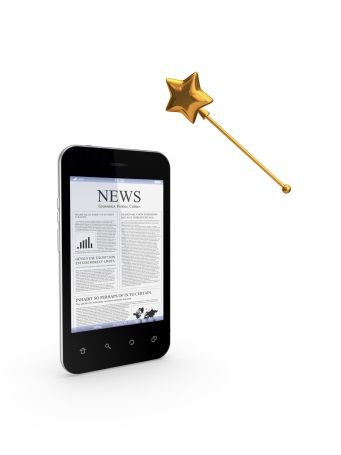 Wave a magic wand
Pretend all the IT problems could be fixed so treatment summaries/care plans could pre-populate
The standard still requires a conversation, coordination with other providers, etc.
1 hour/survivor  1 FTE = 2,000 survivors/year
Cost of $90,000/year (conservative)
Summary: feasibility
Treatment summaries & care plans are time-, labor-, and skill-intensive documents to prepare
1 FTE = 1,000 documents/year
$180,000 salary & fringe (conservative), not reimbursable
IT solutions sound promising but not available in foreseeable future; even if they do become available, does not solve 
-------------------------------------------------------------------------------------
Our survivors are worth it!
II. Evidence
Are treatment summaries & care plans evidence-based?
The Theory
Medical oncologists cannot follow survivors forever
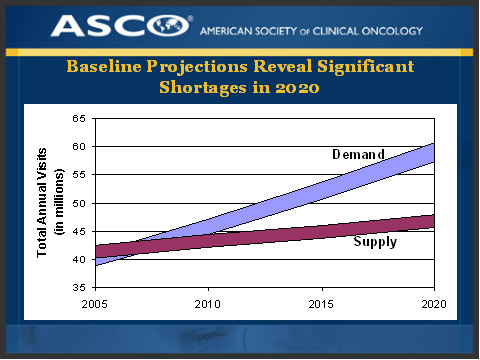 The Theory
Medical oncologists cannot follow survivors forever
Survivors should be transitioned back to their PCP
The treatment summary/care plan can help facilitate that transition between medical oncologist and PCP
Survivor empowered
Critical information relayed to PCP (and other specialists)
Aids communication between patient and providers
Survivors would no longer be “lost in transition”
The theory has some holes…
Feasibility issues aside…
With the document in hand, PCPs report they do not feel adequately trained to manage cancer survivors 
Not familiar with long-term side-effects and late-effects, unsure how to manage and differentiate from signs of recurrence
Uncertain about ordering cancer screenings
Medical oncologists are reluctant to refer their patients back to PCPs for f/u care
Survivors report a strong preference to be followed by their oncologist
(e.g., Grunfield et al., 2011)
PCP shortage
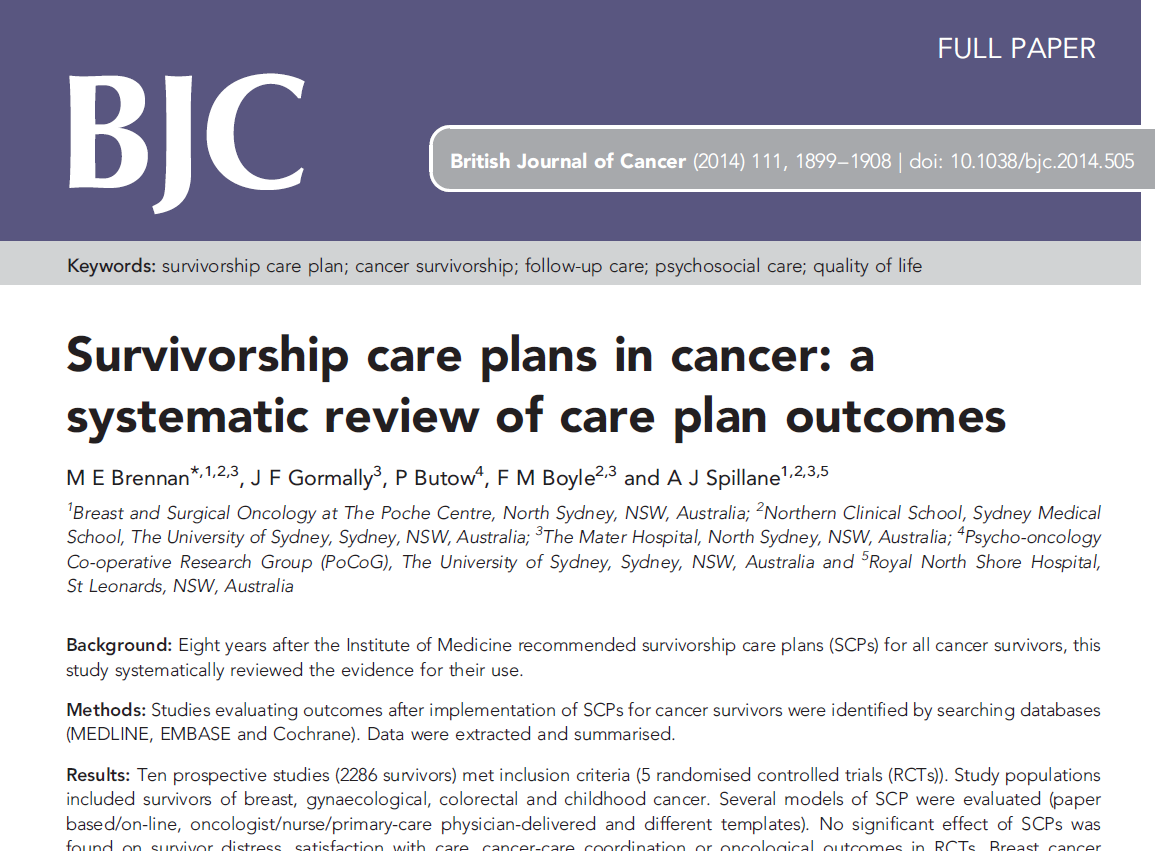 Brennan, Gormally, Butow, Boyle & Spillane (2014)British Journal of Cancer
Systemic review of care plan outcomes
Ten prospective studies (n=2,286 survivors), five RCTs
Included survivors of breast, gyn, & colorectal cancers
No significant differences found on following outcomes:
Survivor distress
Satisfaction with care
Cancer-care coordination
Oncological outcomes
Investigators identified “feasibility” as a significant barrier
1-4 hours to prepare
Summary: evidence
Treatment summaries & care plans do not improve care
PCPs report inadequate training
Supply-demand problem of their own
Medical oncologists reluctant to refer
Survivors: strong preference to be followed by oncologist
Survivor-centered care
What do survivors want?
Diverging Agendas
National
Treatment summary
Treatment summary
Treatment summary
Surveillance
Primary care
Our Program
Fear of recurrence
Fatigue
Cognitive changes (“chemo brain”)
Pain/neuropathy
General anxiety & depression
Return to work
Our Survivors Don’t Want Treatment Summaries
70% of survivors chose not to participate in the treatment summary/care plan process – despite being free and arranged around their other appointments
Evidence of Survivors’ Preferences
50-80% of survivors endorse fear of recurrence; 25-40% report a moderate-high need for professional help
Plurality of counseling/therapy requests come post-treatment
Questions at educational events
Comments from family/friends 
“Why isn’t he accepting the good news?”
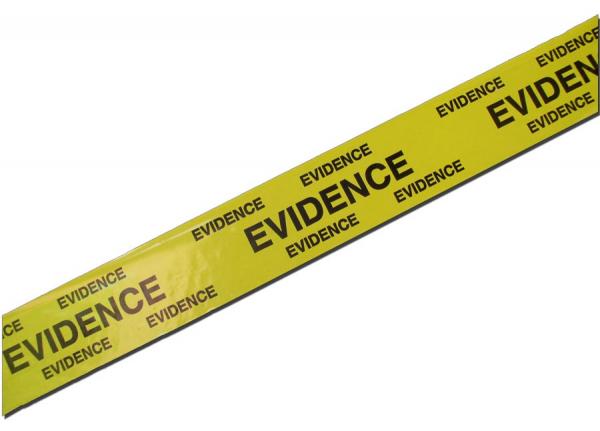 What is fear of recurrence?
Worry, anxiety, fear, rumination, etc. that…
Cancer will return/relapse
Cancer will spread
A new cancer will develop

Not all fears are conscious!
Symptom checking
Irritability
Hopelessness
The Course of Fear of Recurrence/Spread
Worse at some times than others
Follow-up appointments
Test results
Hearing about cancer in the media
Anniversaries
In the long-term, does not necessarily get better with time
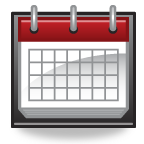 LIMBO
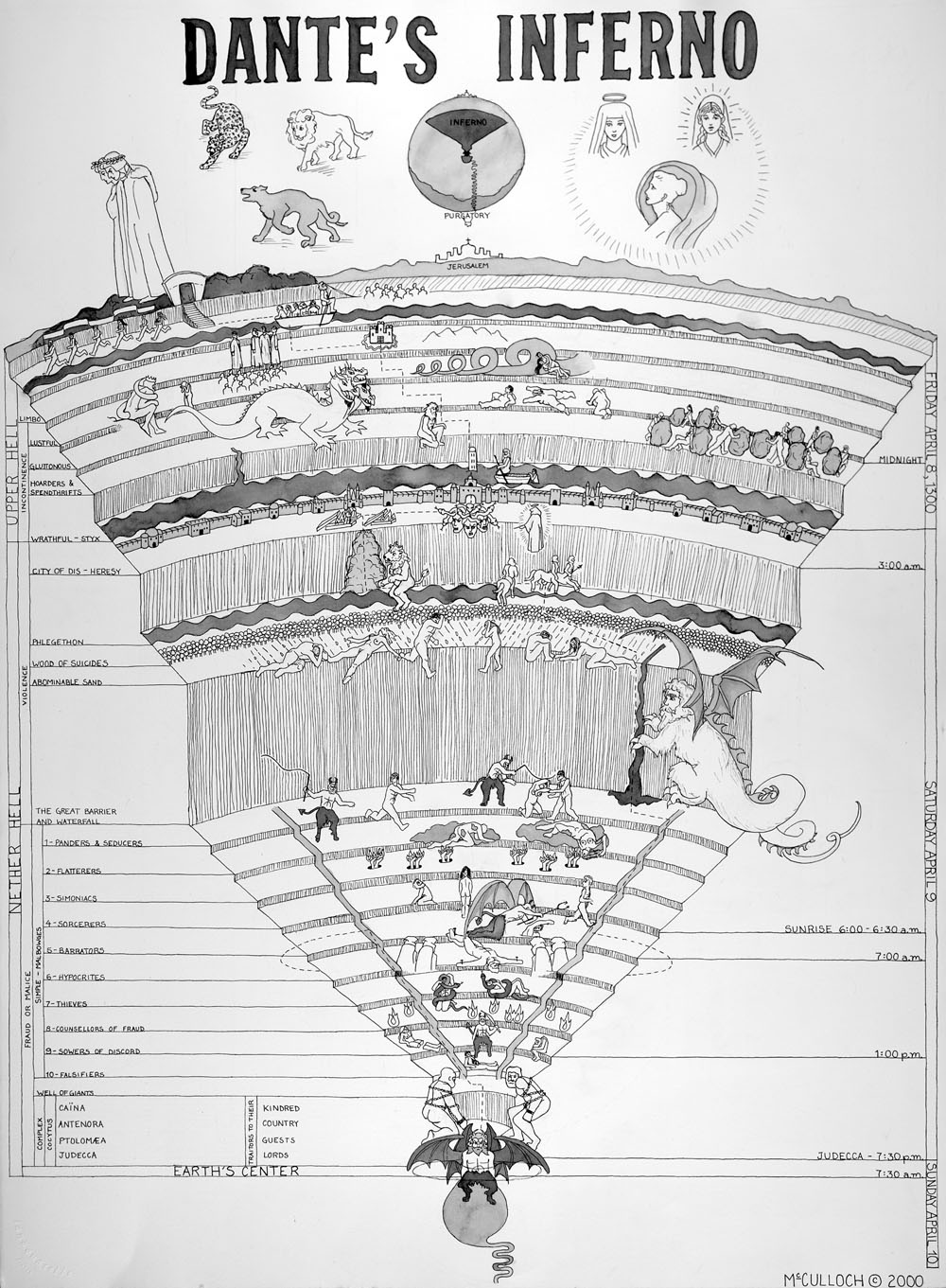 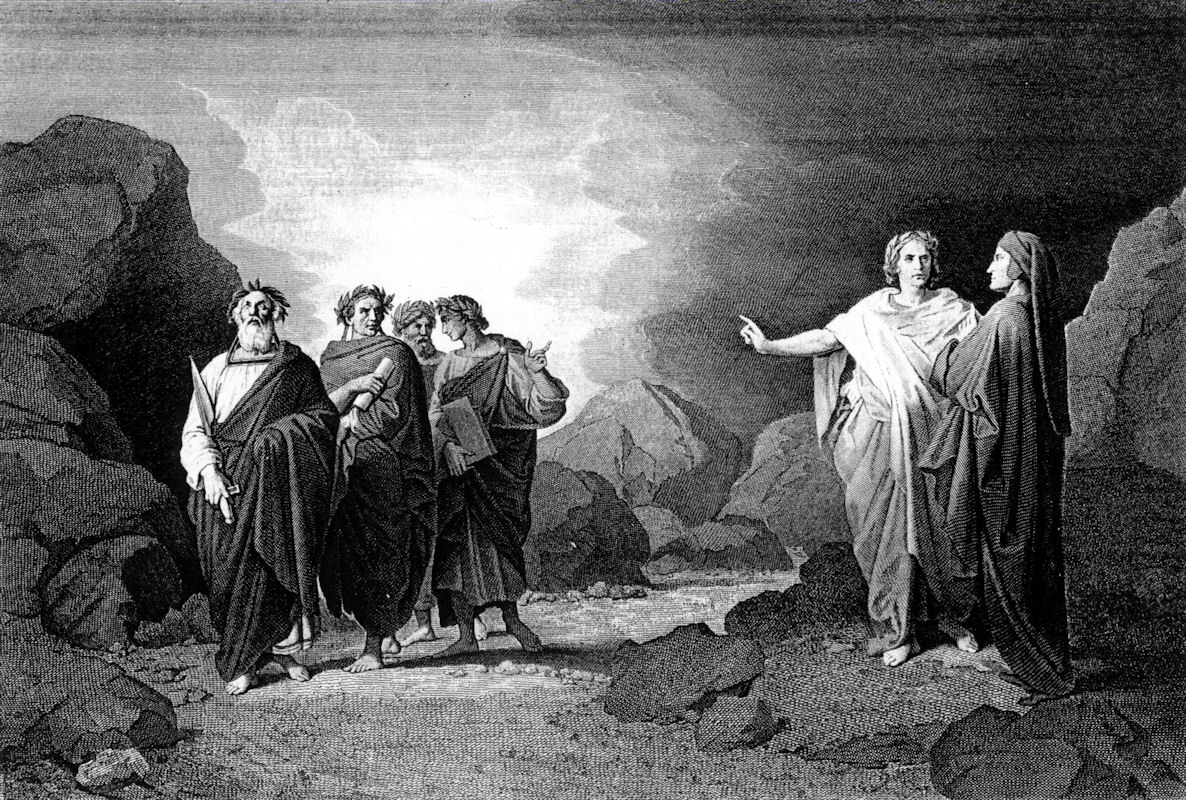 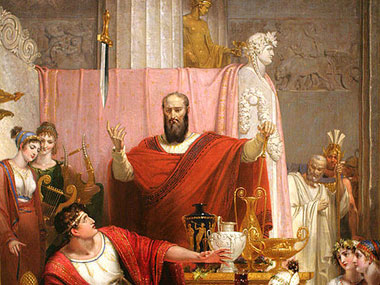 Sword of Damocles
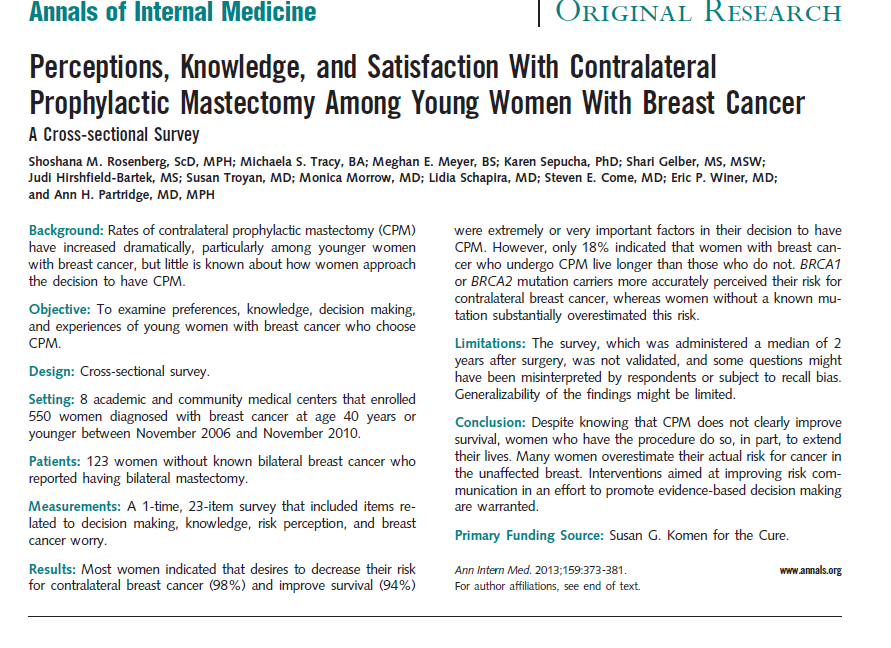 Fear of Recurrence: Relevance for Medical Management of Cancer Survivors
Many survivors attempt to manage their anxiety through medical interventions:
Additional office visits
Push for more tests, scans, procedures
[Speaker Notes: So are there implications beyond the psychologist’s office?  Does fear of recurrence have relevance for the medical management of cancer survivors?]
Fear of Recurrence: Relevance for Medical Management of Cancer Survivors
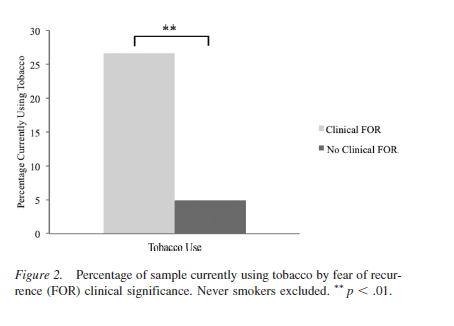 Many survivors attempt to manage their anxiety through medical interventions:
Additional office visits
Push for more tests, scans, procedures

Many survivors attempt to manage their anxiety with health behaviors that increase risk of recurrence
Smokers 2x risk of recurrence rate vs. those who stop smoking 
(4x vs. nonsmokers)
Van Liew et al. (2014)
[Speaker Notes: So after looking into this fear of recurrence issue further, we began to see that it had clear implications for patient quality of life not to mention implications for the healthcare utilization and tertiary prevention.  But the research to date on fear of recurrence is relatively limited; we set out to learn more without own independent research.]
Summary: survivors’ priorities
Looking for help managing long-term and late effects of treatment, including psychosocial/behavioral challenges
Fear of recurrence
Fatigue
Chemo brain
Pain
Anxiety/depression
Return to work
Unmanaged fear of recurrence can directly impact medical care and outcomes
Innovation
Toward a better model of Survivorship care
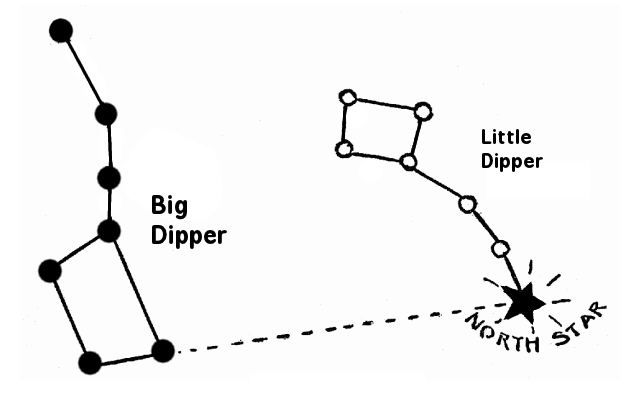 Finding the True North Star
Priority #1:
Identifying, managing and treating the long-term and late effects of cancer and its treatment, psychosocial/behavioral & physical
The IOM Report
BOX ES-1Essential Components of Survivorship Care
Prevention of recurrent and new cancers, and of other late effects;
Surveillance for cancer spread, recurrence, or second cancers; assessment of medical and psychosocial late effects;
Intervention for consequences of cancer and its treatment, for example: medical problems such as lymphedema and sexual dysfunction; symptoms, including pain and fatigue; psychological distress experienced by cancer survivors and their caregivers; and concerns related to employment, insurance, and disability; and
Coordination between specialists and primary care providers to ensure that all of the survivor’s health needs are met.
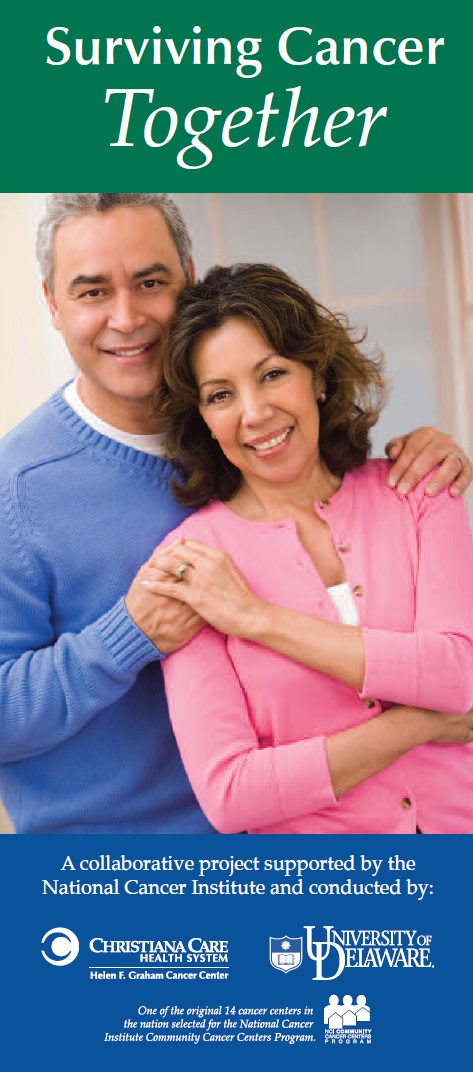 A 2-year, $250,000 grant from the National Cancer Institute to study fear of recurrence
Chemotherapy-induced neuropathy
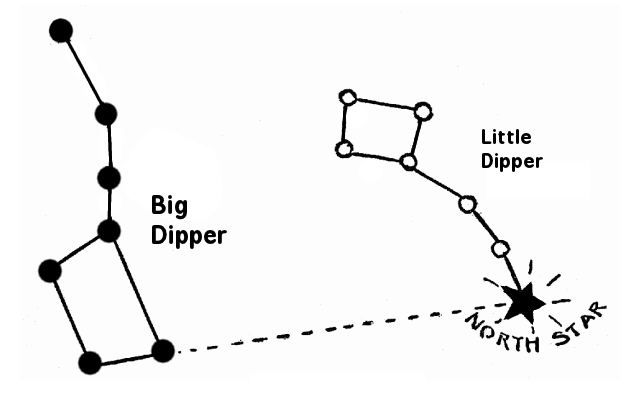 Finding the True North Star
Priority #1 -- Intervention
Identifying, managing and treating the long-term and late effects of cancer and its treatment, psychosocial/behavioral & physical 

Priority #2-- Coordination
Developing, evaluating and disseminating new models of survivorship care
Developing New Models of Survivorship Care: Lessons Learned
Most survivors want their care in the cancer center
Why not place an internist in the cancer center who specializes in cancer survivorship?
Within the ACO model, PCPs could be assigned/offered based on medical history of patient (vs. geography)
Start early – survivorship care starts before treatment ends
Survivorship nurse navigator embedded in treatment areas
All members of the team can help prepare the survivor for the transition to life-after-treatment
Developing New Models of Survivorship Care: Lessons Learned (continued)
Survivors generally want individually-tailored care
Resist the temptation to offer classes
Caveat: Having classes to refer to (rehab, nutrition, etc.) 
Standardize assessment – ask questions
Survivors often have multiple post-treatment challenges but may not report unsolicited – they often have a sense something is wrong but cannot identify
Specificity in assessment is important
For example, fear of recurrence vs. anxiety
Ask at multiple times
Our Program: during treatment, near completion, post x2
Summary: New Models
Intervention and Coordination are key components of survivorship care
More research needed on treating long-term and late effects of treatment, including psychosocial challenges
New models of delivering survivorship care need to be developed and evaluated
Employ a survivor-centered approach
In Conclusion…
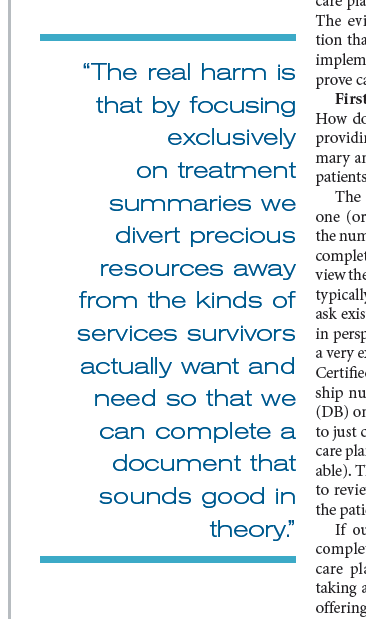 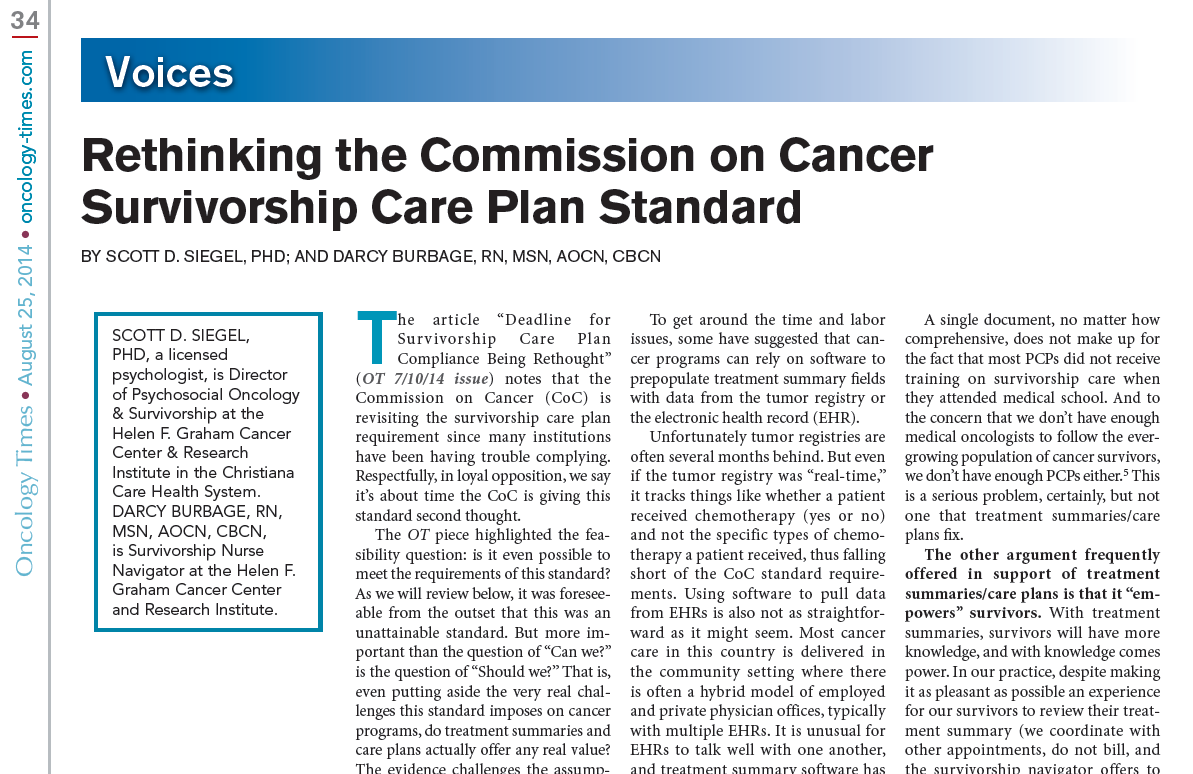 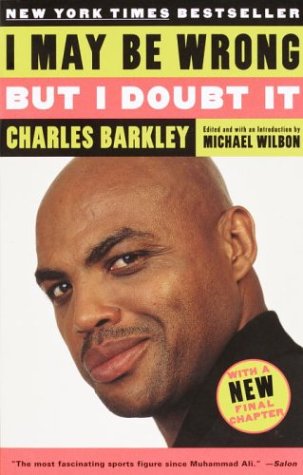 Thank you!